Celebrating 20 Years
of Excellence
Crystal-Melt Interfacial Free Energy of Binary Hard Spheres from Capillary Fluctuations
23rd March 2021
Contents
Abstract
Definition
Crystal Orientations and FCC Lattice
The importance of interfacial free energy 
The importance of interfacial free energy
Why performing simulation
Why Using Hardsphere
Fluctuation Method
Equations of stiffness and interfacial free energy
Determine stiffness from simulation
Results
Conclusion
Abstract
Using the analysis of equilibrium capillary fluctuations in molecular dynamics simulations, we compute the magnitude and anisotropy of the interfacial free energy gamma of the crystal-melt interface for the binary hard-sphere system with alpha= 0.9 at the azeotrope. We are comparing the anisotropy of the interfacial free energy of this experiment with the ones not at azeotrope as well as single hard spheres. The result of this experiment was consistent with the previous results not at azeotrope as.
Definition
Interfacial free energy(): the reversible work required to form a  unit area of interface
 between a crystal and its melt.
Crystal Orientations and FCC Lattice
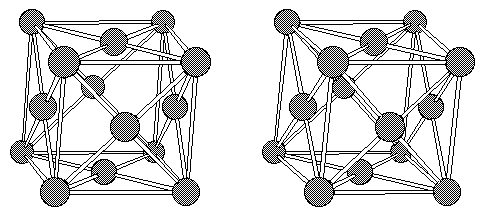 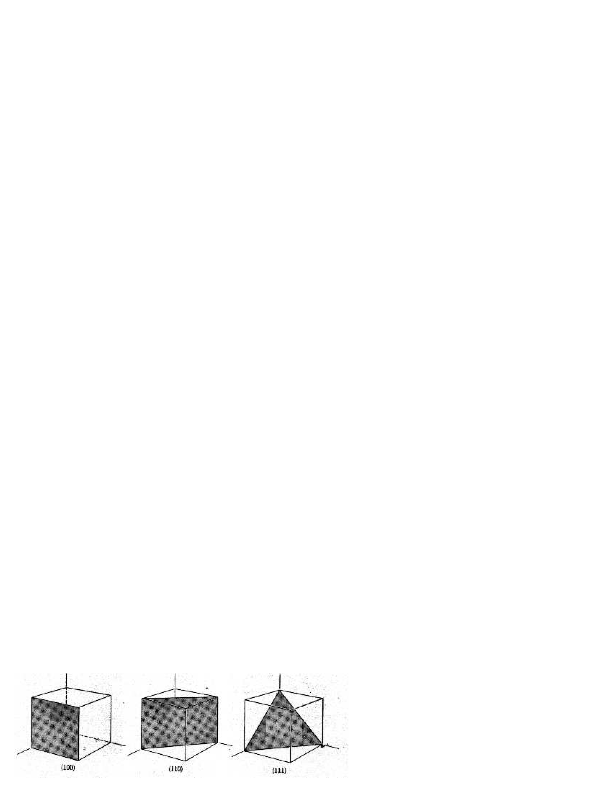 The importance of interfacial free energy
In metallurgical processes the formation of dendrites plays a vital role in the final product, such as cast iron.
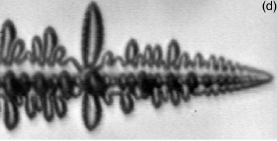 The dendrite (tree like branching) growth morphology depends on the anisotropy 
(orientation dependency)  of the crystal-melt. Interfacial free energy 
The nucleation rate of crystals depends on the magnitude of interfacial free energy, .
ammonium- bromide1
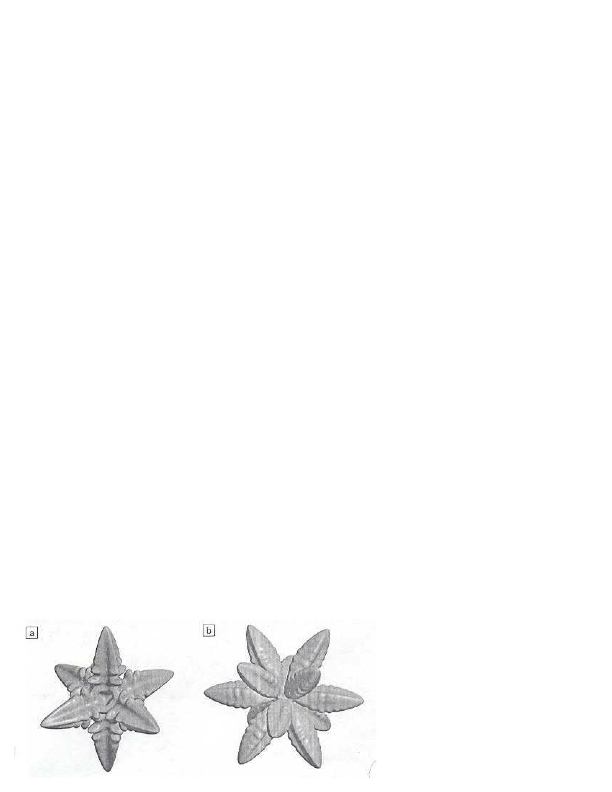 a)   along (100)
b)   along (110)
6
Y. Couder et. al, Phys. Rev. E. 71, 031602 (2005)
 W.J. Boettinger et. al. Ann. Rev. Mater. Res. 32, 163 (2002)
Why Performing Simulation
The crystal-melt interface lies between two condensed phases, direct experimental measurements of the interfacial free energy() is difficult.
Why Using Hardsphere
hard-sphere system is the simplest model
Works pretty well for many systems, such as
Simple liquids
Glasses
Colloids
Hard spheres freeze into a face centered cubic (fcc) lattice
It can mimic fcc metals 
 It gives 90% accuracy for  of fcc metals
The contribution of the attractive potential energy to  of 
   	 metals is about 10% (perturbed part).
 Hard spheres can be considered a reference for the fcc metals.
Hard-spheres Potential and Coexisting Density
r
0
12
12
12 = (1 + 2)/2
= Volume(H.S.)/Volume(container)
Coexisting  (1)
f = 0.5076
c = 0.5457
We have used (2) f = 0.5076, c = 0.5457 to maintain the stability of
 the interface as well as guarantee the strain-free bulk crystal.
[1]  W. G. Hoover and F. H. Ree, J. Chem. Phys. 49, 3609 (1968)
[2]  R.L. Davidchack’s thesis
Pressure of the interface and stress in crystal
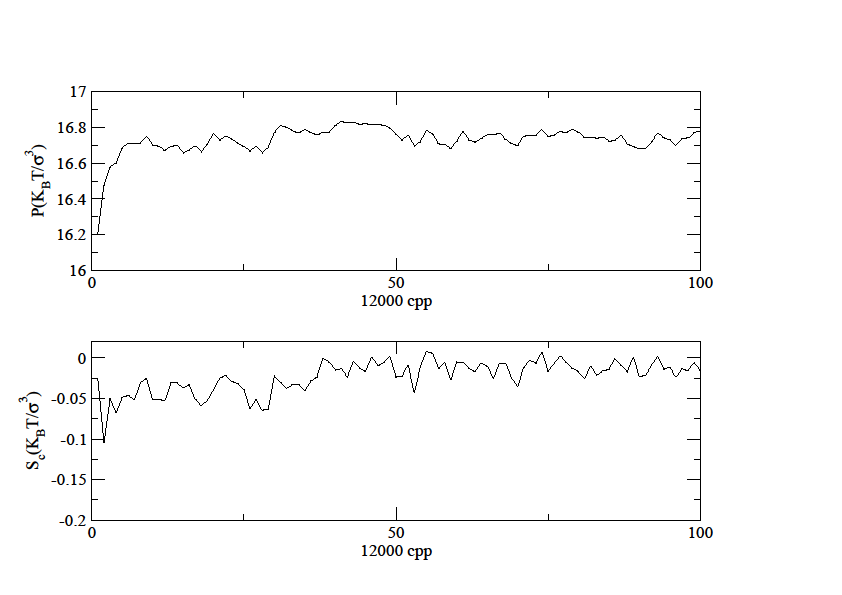 Pressure of the interface and stress in crystal
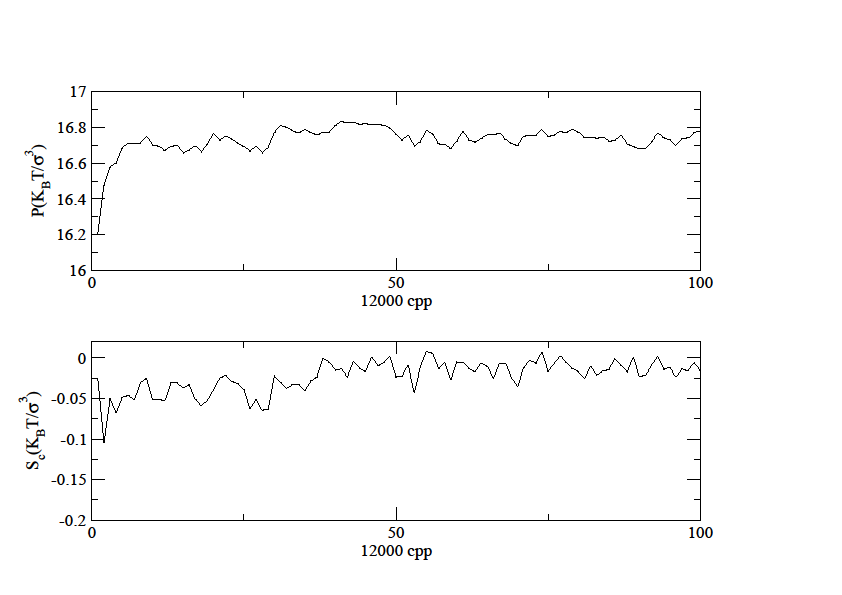 melt
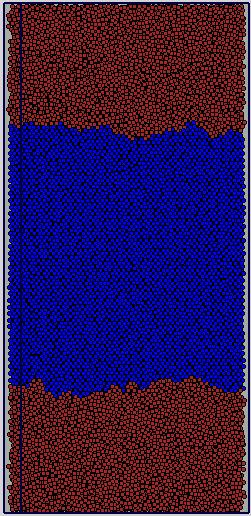 crystal
h(y)
melt
b
w
Fluctuation Method
The fluctuation in interfacial position h(y) is monitored.  The Fourier transform of the h(y) is used, which is, related to the stiffness, as follows
KBT: thermal energy
bw: interfacial area
q: wave number
   : interfacial stiffness
where
dl

0dy
Fluctuation method continue
By expanding dl and  and solving for work
Apply Fourier Transform
h(y) =  j   (qj) exp(iqjy)
yields,
melt
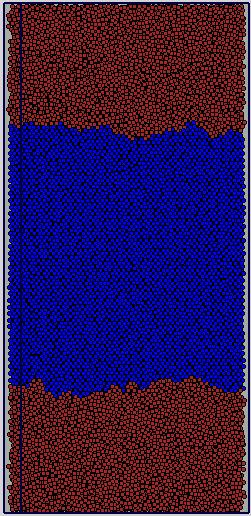 crystal
h(y)
melt
b
w
Fluctuation method continue
The interface normal  2 w for the interfaces not to interact.
Width w > 10 b to get small wave number, q ~1/w,
or to increase the range of q
The thickness, b, (short direction): 3-5 unit-cells to get
more fluctuations at the interface,  reduce the number
of particles, and make the  system quasi two dimensional
and  use one-dimensional Fourier Transform
2 : the diameter of the larger sphere (unit length)
(ijk) and [lmn] are the orientation and short direction,
respectively.
Determination of the order parameter
Example:
For any vector r connecting near neighbors
in a perfect fcc lattice. We chose Nq = 8. 
Z is the neighbors found within rc, chosen 
to be between the first and second neighbor
shells. The order parameter for perfect fcc lattice 
will equal to one , and less than one otherwise.
[1]  J. R. Morris Phys. Rev. B. 66, 144104 (2002)
Free energy using cubic harmonic expansion(1)
Since our system is cubic, we use cubic harmonic 
expansion for interfacial free energy.
Use stiffness(2) to determine the 0, 1, 2, from which to calculate 
[1]  W.R. Fehlner and S.H. Vosco Can. J. Phys. 54, 2159(1976)
[2]  M. Asta, J. J. Hoyt and A. Karma, Phys. Rev. B 66, 100101(2002)
Equations of stiffness and interfacial free energy
Equations of stiffness derived from
the interfacial free energy equations for 
different orientations
Equations of free energy for different orientations
We use least square method to determine
the parameters 0, 1, 2, from which
to find 
[1]  J. R. Morris, J. Chem. Phys. 119, 3920(2003)
[2]  Y. Mu, A. Houk and X. Song (preprint)
Determine the stiffness from simulation
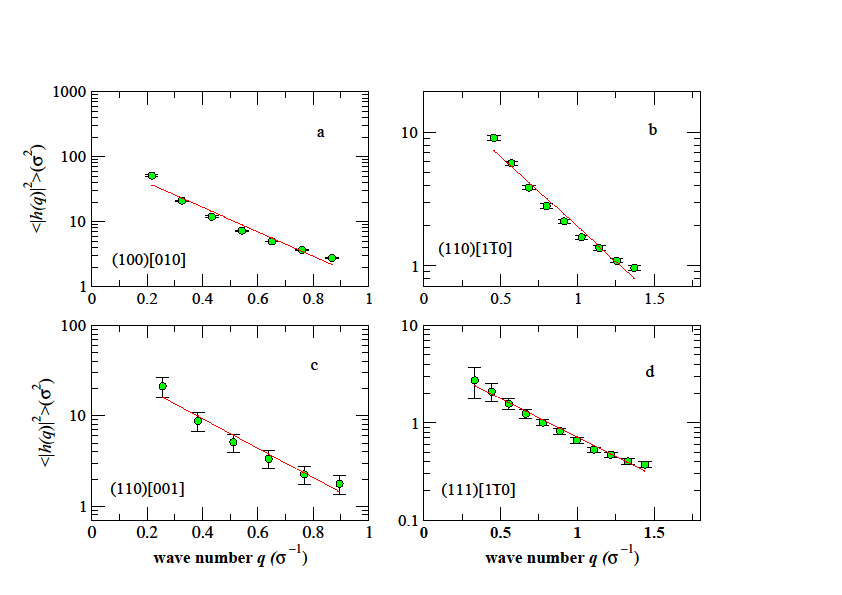 The stiffness is obtained by fitting
the above equation.
Binary (two-component) hard-sphere system
Hard spheres with two different diameters (1, 2)
The larger diameter (2) is the unit length
The diameter ratio ( = 0.9)
Identical masses.
Simulate two binary systems at azeotrope
Reason: to mimic real systems, such as fcc metallic alloys (entropic dominance)
The equations to calculate the interfacial free energy for the binary hard-sphere 
system are the same as used for single hard-sphere system.
Pressure versus concentration for single and
binary hard-sphere system at coexistence
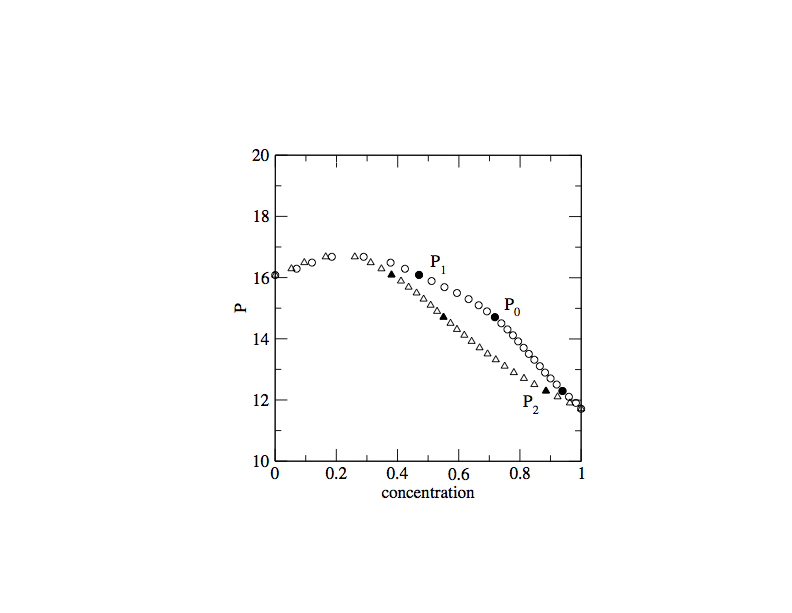 x = N2 /N
W.G.T. Kranendon and D. Frenkel, J. Phys. Condens. Matter 1 7735 (1989)
The reduced pressure (P0), fluid and crystal packing fraction (f ,c),
 fluid and crystal mole fraction (f , c) from the simulation
The result for the interfacial stiffness
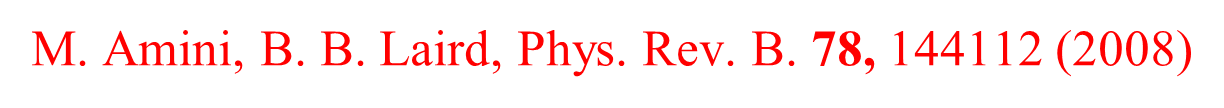 The calculated orientationally averaged interfacial free energy (0) , anisotropy parameters (1,2), and interfacial free energy for different orientations (100 , 110 , 111)
The calculated anisotropy differences for the binary
 hard sphere system for a variety of pressures
M. Amini, B. B. Laird, Phys. Rev. B. 78, 144112 (2008)
Results of Ni and Cu-Ni
1. Potential: Embedded atom method (EAM)
2. Performed at the same pressure, but different 
    temperature.
M. Asta, J.J. Hoyt, and A. Karma, Phys. Rev. B. 66, 100101® (2002)
Conclusion
The interfacial free energy along 100 orientation is the largest, along 110 orientation is the second largest and along 111 orientation is the smallest, where the crystal growth is the fastest. Our results are in accordance with the literature.
24
Thank you!